Глобальные компетенции
РАСТУЩЕЕ ВЛИЯНИЕ ИСКУССТВЕННОГО ИНТЕЛЛЕКТА
РАСТУЩЕЕ ВЛИЯНИЕ ИСКУССТВЕННОГО ИНТЕЛЛЕКТА
Один из прогнозов известного американского футуролога Рея Курцвейла гласит, что однажды искусственный интеллект превзойдет человеческий и начнет сам по себе развиваться с чудовищной скоростью.
С этим прогнозом далеко не все согласны, но мало кто отрицает, что искусственный интеллект будет развиваться дальше и дальше. Нам необходимо понять, какие последствия с точки зрения этики и норм общества это может иметь, поскольку искусственный интеллект вторгается во все новые и новые сферы человеческой деятельности - от здравоохранения до финансов.
Честно говоря, осуществление сценария полного уничтожения человечества искусственным разумом маловероятно, но это не должно помешать нам понять: искусственный интеллект способен изменить нашу жизнь до неузнаваемости.
Не исключено также, что какие-то определенные устройства, управляемые этим интеллектом, из-за технических неполадок могут выйти из-под контроля человека. И тогда возникнет реальная угроза катастрофы мирового масштаба - либо с потерей множества человеческих жизней, либо с потерей миллионов долларов.
https://www.bbc.com/russian/vert-fut-41113224
Брайан Лафкин BBC Future 1 сентября 2017
1. Из-за чего может возникнуть реальная угроза катастрофы мирового масштаба по мысли автора статьи?
РАСТУЩЕЕ ВЛИЯНИЕ ИСКУССТВЕННОГО ИНТЕЛЛЕКТА
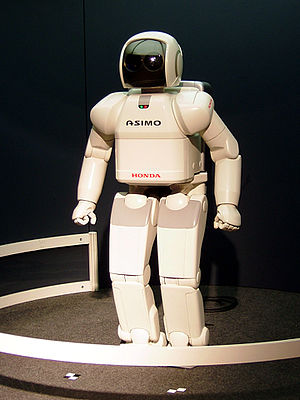 2. Какие утверждения могут подтвердить происходящие в обществе изменения, связанные с внедрением искусственного интеллекта.
ASIMO — Интеллектуальный гуманоидный робот фирмы Honda
РАСТУЩЕЕ ВЛИЯНИЕ ИСКУССТВЕННОГО ИНТЕЛЛЕКТА
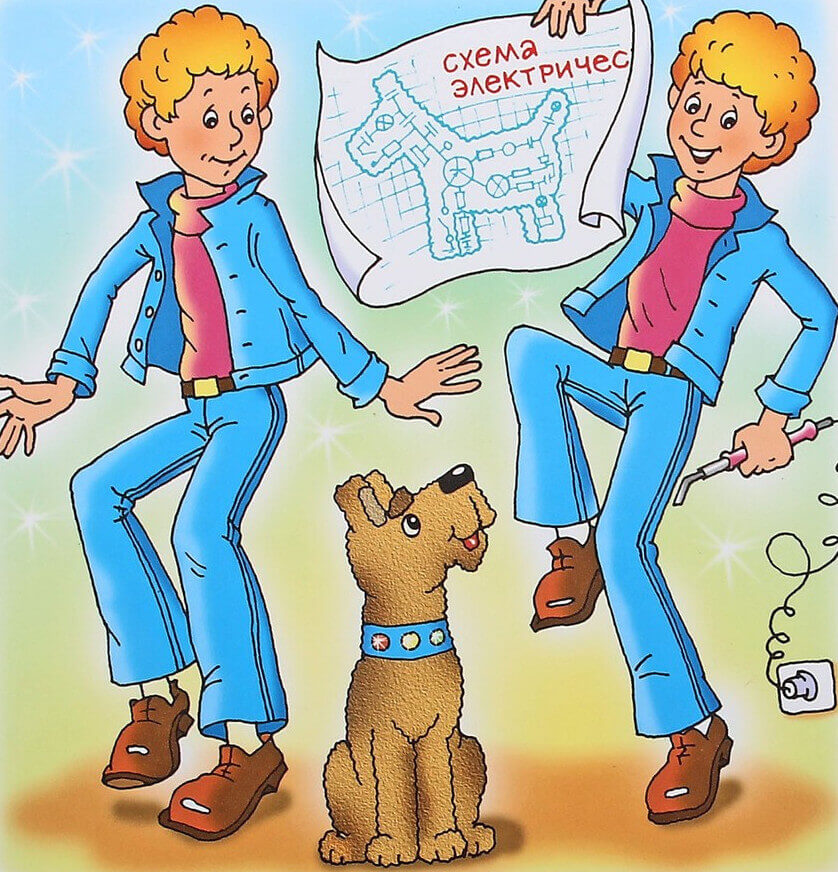 Евгений Велтистов в книге  «Приключения Электроника» написал  об обычном школьнике Сереже Сыроежкине и кибернетическом мальчике, их дружбе и увлекательных приключениях. Однажды Сережа  не выучил теорему Пифагора и попросил Электроника сходить вместо него в школу, чтобы  получить пятерку по математике. Чем закончилась эта история можно узнать, прочитав книгу или посмотрев фильм «Приключения Электроника». 
https://web-skazki.ru/book-read/priklyucheniya-elektronika
 
3. Какие аргументы могут использовать те, кто считает необходимым учиться самостоятельно?
РАСТУЩЕЕ ВЛИЯНИЕ ИСКУССТВЕННОГО ИНТЕЛЛЕКТА
Греф призвал людей готовиться к потере работы из-за роботизации
«Внедрение технологий искусственного интеллекта приводит к большему созданию рабочих мест, чем к их сокращению, но люди должны быть готовы к потере работы из-за роботизации и выбирать другие профессии» (председатель правления Сбербанка Герман Греф).

https://www.interfax.ru/business/768303


4. Предположите, что нужно делать людям, чтобы не оказаться безработными  в эпоху искусственного интеллекта
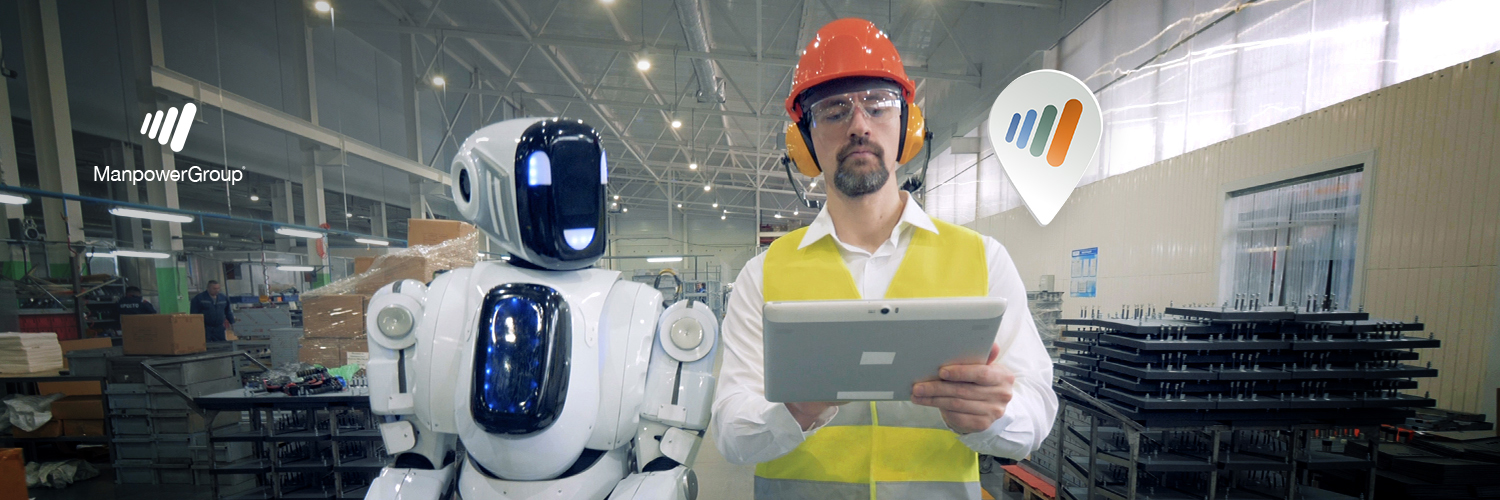